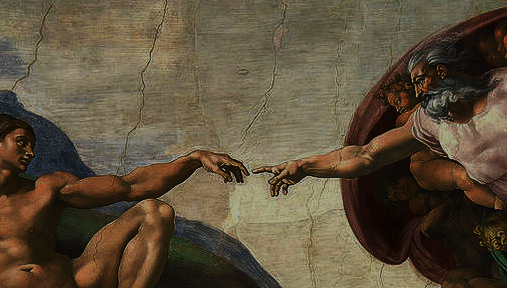 FamiliAs Formando Discíuplos
La Creación
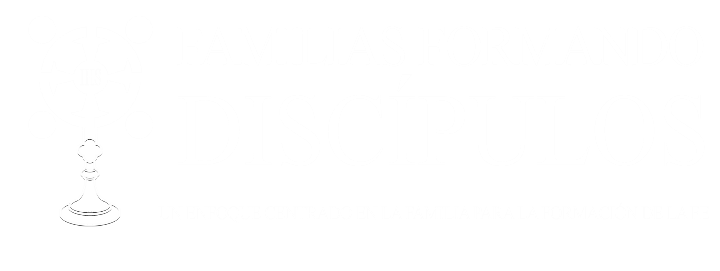 Oración inicial
Jesucristo, Señor Nuestro, 
Te encomendamos a nuestra familia y te pedimos tu bendición y protección.   Te amamos mucho, con todo nuestro corazón.  Te pedimos que ayudes a nuestra familia a ser más como la Sagrada Familia.  Ayúdanos a ser amables, amorosos y pacientes los unos con los otros.  Danos la gracia que necesitamos para ser tus discípulos y para algún día alcanzar la santidad.  Te lo pedimos en tu Santo Nombre. 

Amén.
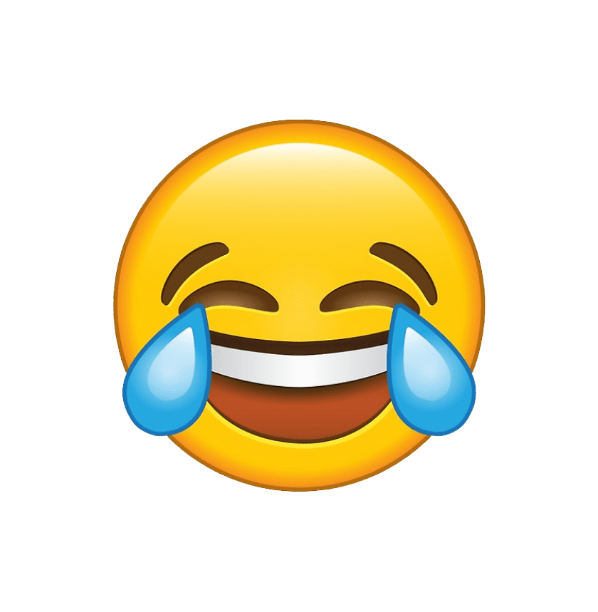 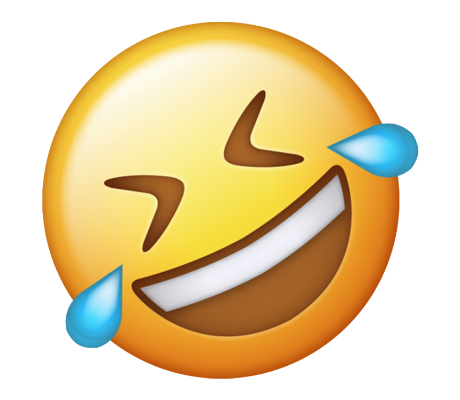 rompehielos
Trata de no reirte

 Las familias se sientan en círculo y el catequista elige a una persona de cada familia para comenzar el juego.
Esa persona sonríe con su sonrisa más amplia, grande y cursi a todos los demás en el círculo, tratando de hacerlos reír. Pero, deben no deben hacer ni ruidos, ni muecas, lo único que pueden hacer es sonreír.
Por cada persona que se ría de su sonrisa, el que sonríe recibe un punto.
Al terminar su turno, el que sonríe borra la sonrisa de su rostro con la mano y pasa la sonrisa a la siguiente persona en el círculo.
¿Quién escribió la Biblia?
https://youtu.be/g_qRxkP7Xpo
Tema del mes
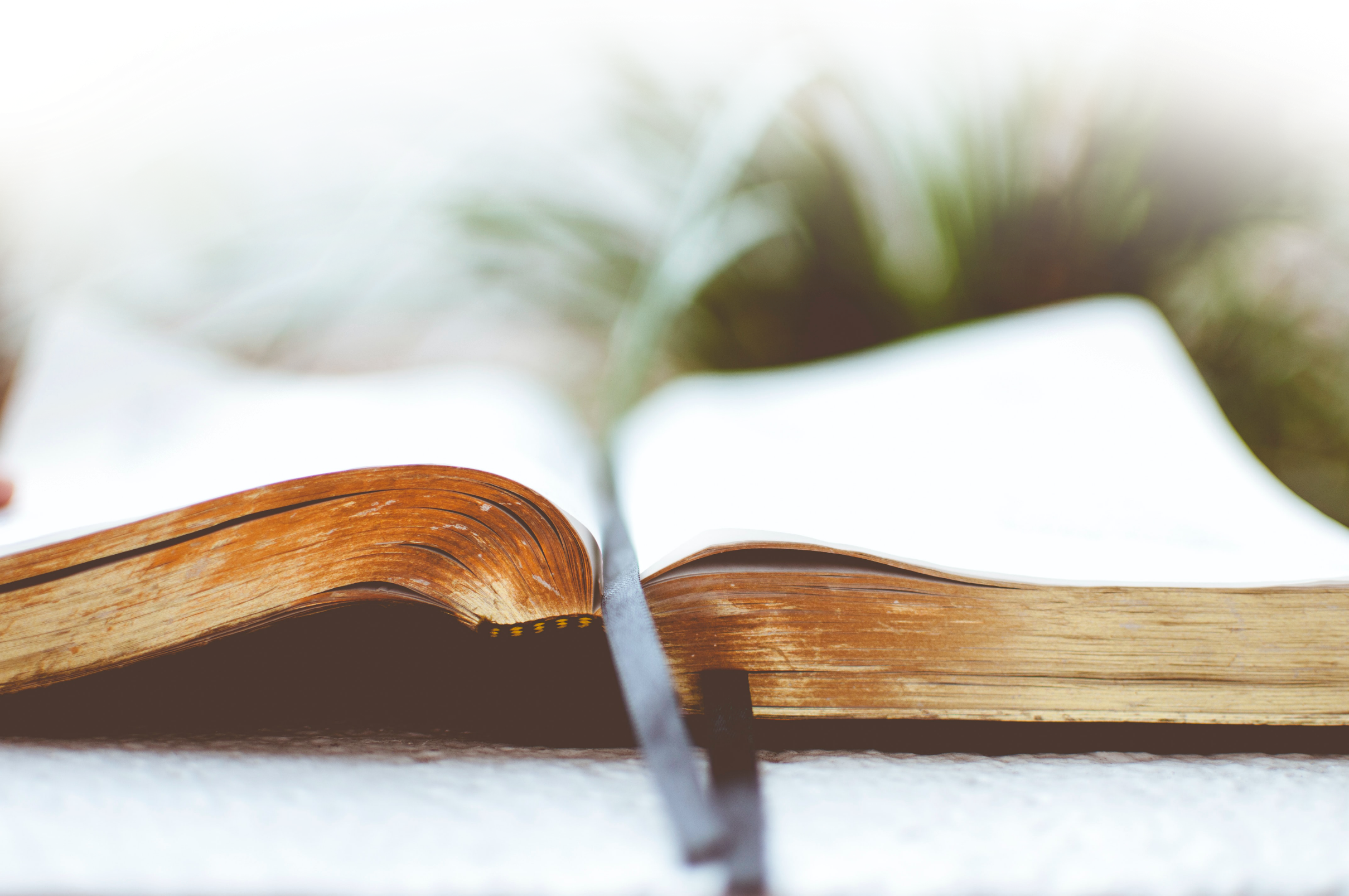 La Biblia es la palabra inspirada de Dios
Contenido
Este año vamos a aprender sobre las importantes alianzas que hizo Dios con su pueblo, que las vemos en la Biblia, y como Dios hace una alianza/promesa contigo y conmigo hoy en día cuando recibimos los sacramentos.
Testamento = Alizanza = Promesa

Antiguo Testamento= Antigua Alianza= Antigua Promesa

Nuevo Testamento= Nueva Alianza= Nueva Promesa
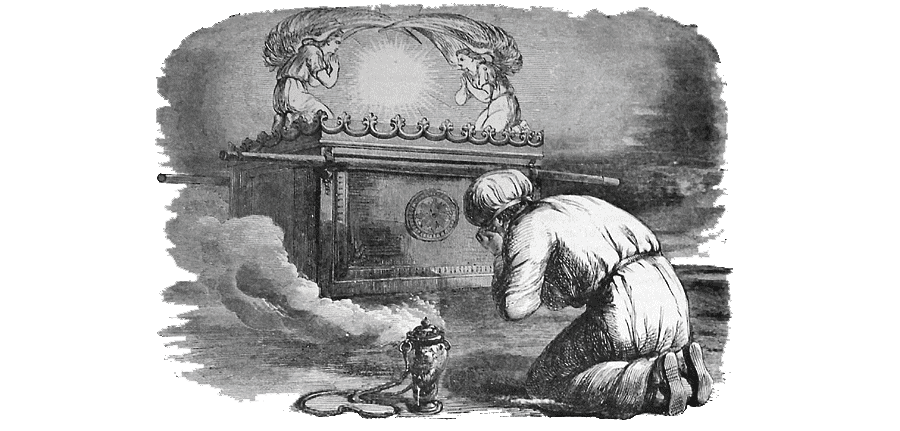 Dios nos da pistas o claves en el Antiguo Testamento
Estas pistas nos dan claves sobre lo que vendrá en el Nuevo Testamento, cuando Jesús venga a salvarnos, formando una Nueva Alianza. 
Tendremos que usar nuestros gorros de detectives bíblicos y mantenernos alertas para ver estas pistas.
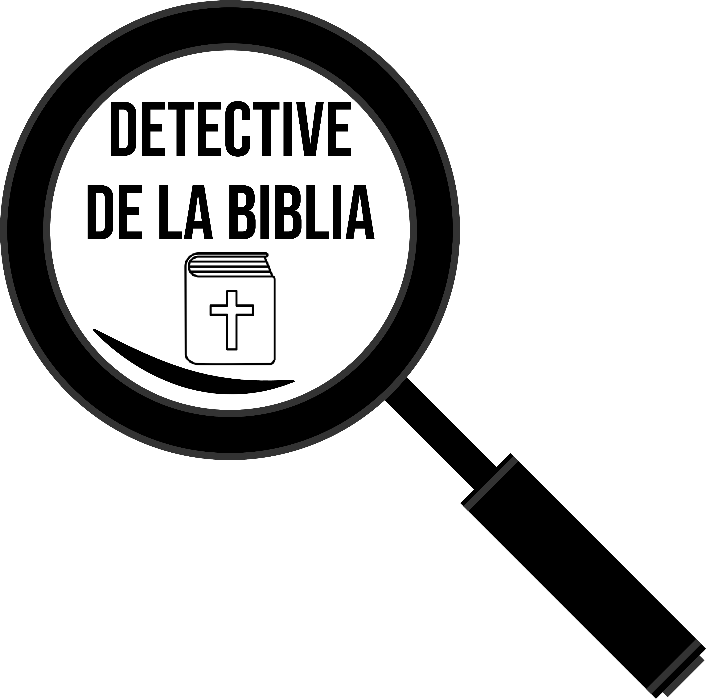 Lea la historia de la CreaciónGénesis 1
Pista: Escucha y vea que pasa cada vez que en la Biblia se dice: “y dijo Dios”. 

¿Qué creó Dios el primer día?
El primer día LUZ; después, el Día y la Noche &/o el TIEMPO
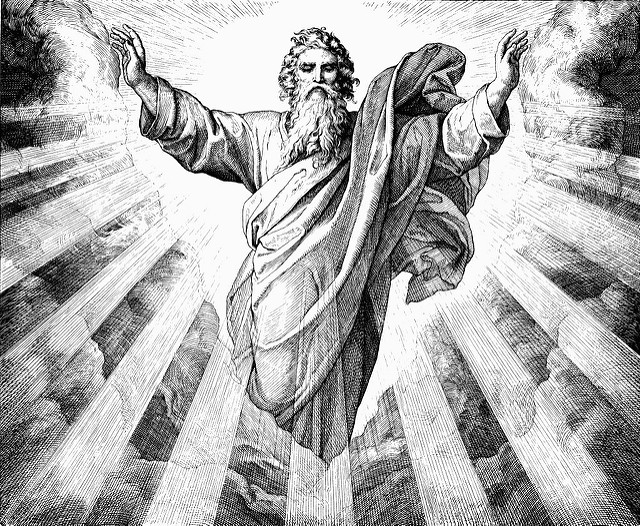 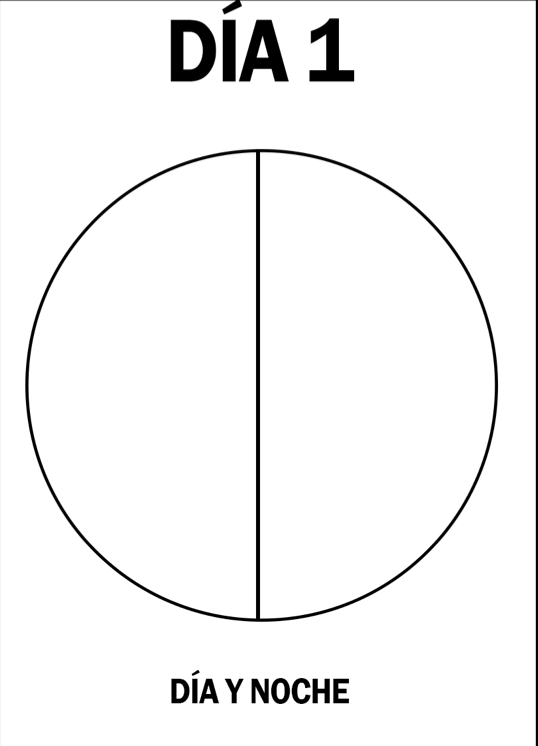 El segundo día el cielo &/o el ESPACIO
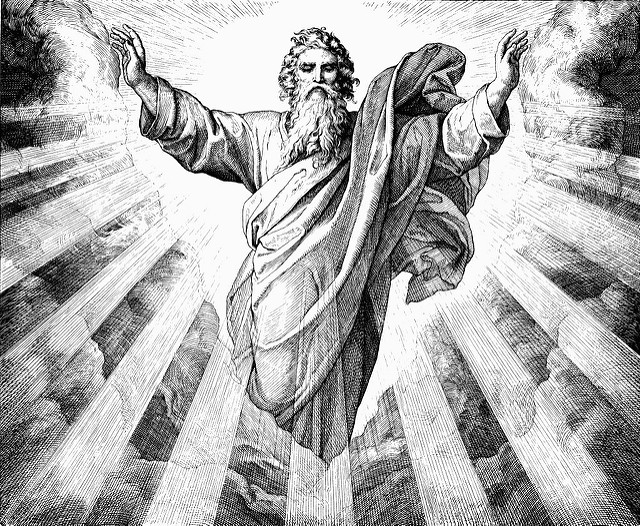 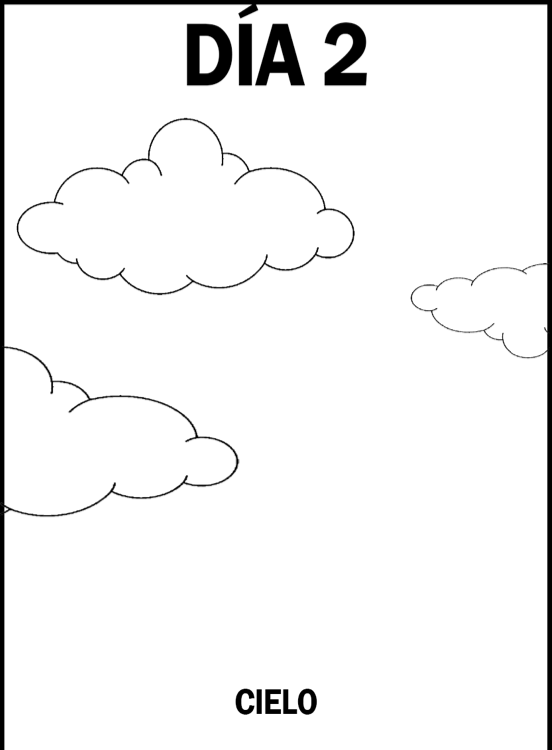 El tercer díaDios creó un HOGAR para el HOMBRE
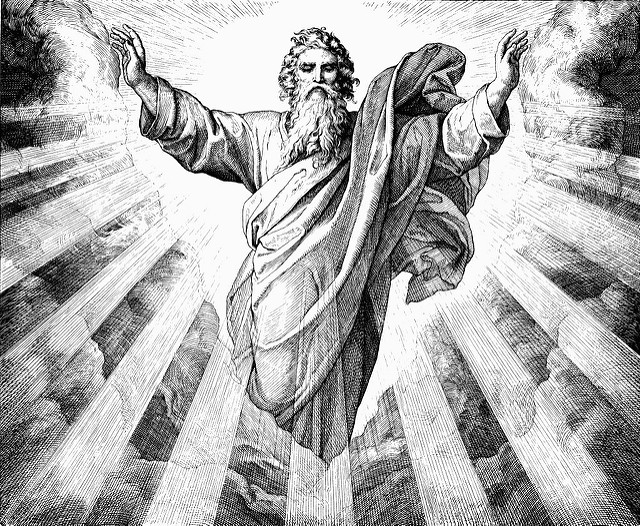 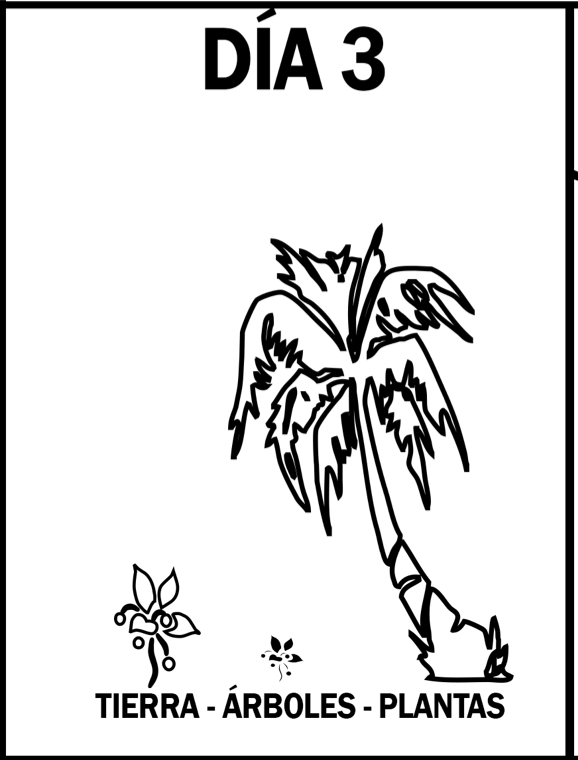 EL cuarto día el SOL para gobernar el día y la LUNA para gobernar la noche y las estrellas
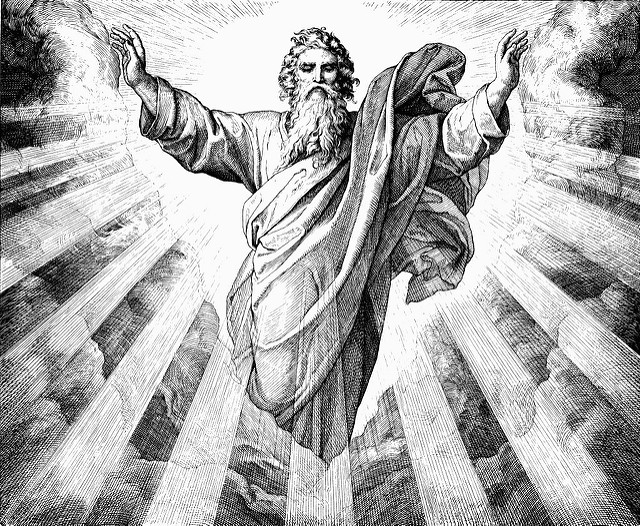 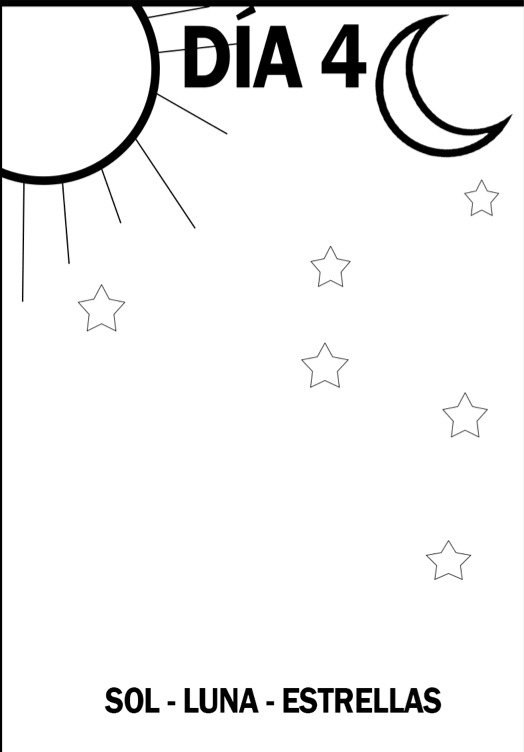 El quinto díaDios llenó el cielo y las aguas con todas tipo de especies de criaturas vivientes. .
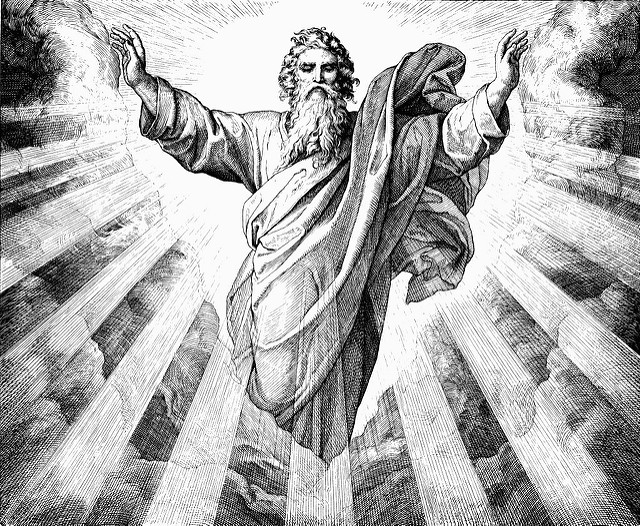 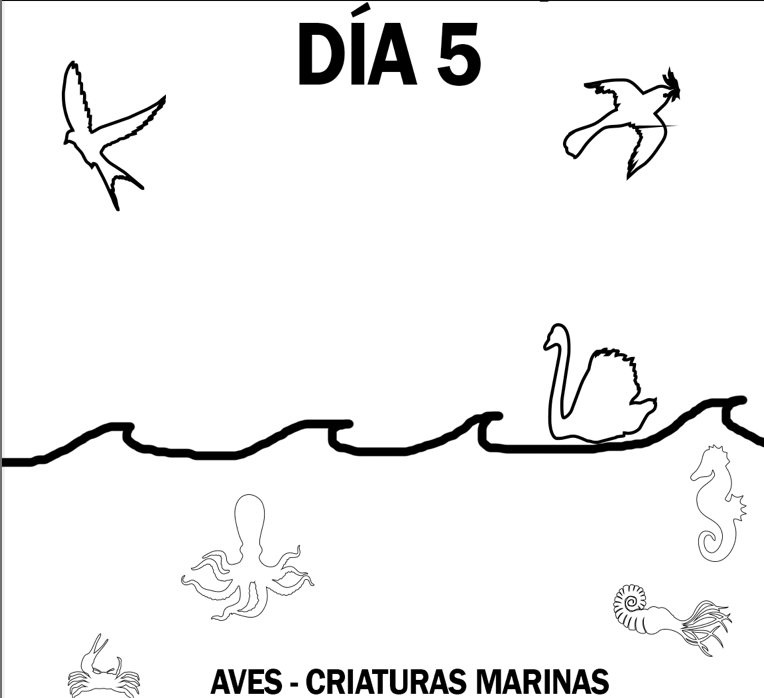 El sexto día animales salvajes, reptiles y seres humanos
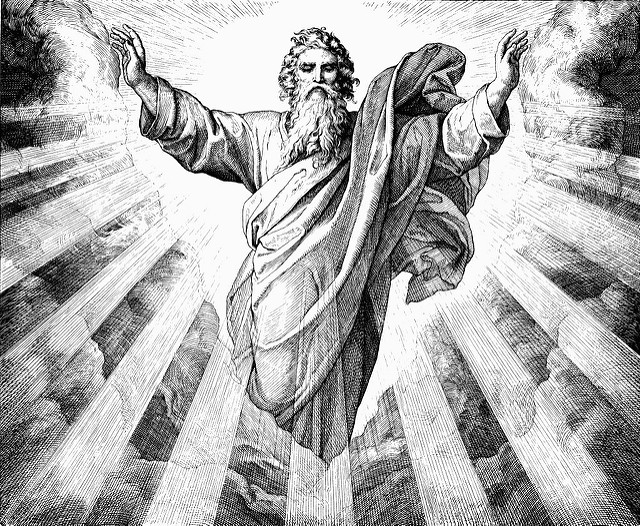 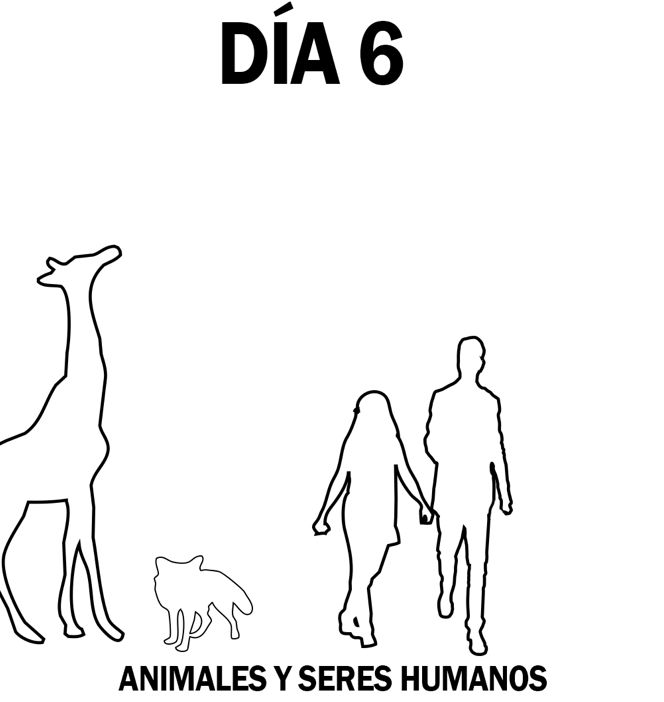 ¿Qué pasó cada vez que leemos “y dijo Dios ” en la Primera Historia de la Creación?
Estas pistas nos dan claves sobre lo que vendrá en el Nuevo testamento, cuando Jesús venga a salvarnos, formando una Nueva Alianza. 
Tendremos que usar nuestros gorros de detectives bíblicos y nos mantendremos alertas para ver estas pistas.
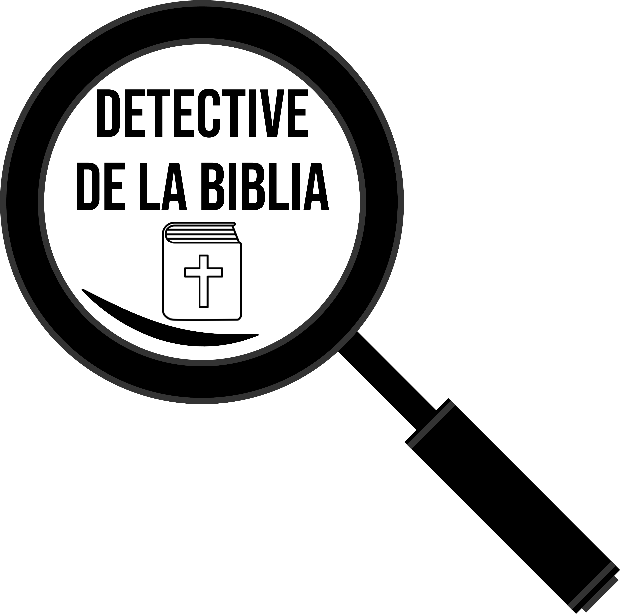 Conversación familiar
¿Hay algún lugar en el que hayas estado que te recuerda de la presencia de Dios?
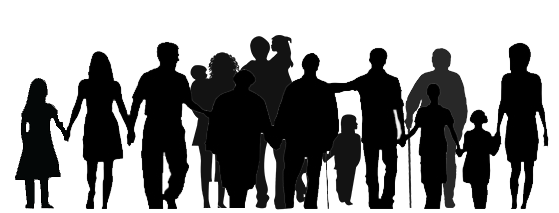 Conversación familiar
¿Cómo disfruta tu familia lo que Dios ha creado? ¿Cómo se preocupa tu familia por Su creación?
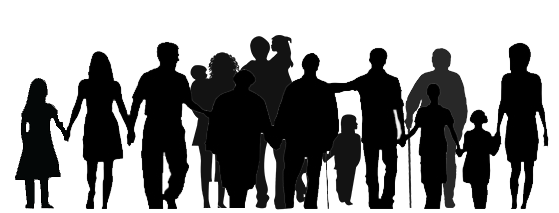 Misión en el hogar
1. Introducción
Las Actividades de Misión se realizan en casa durante la semana 2 y se comparten en la reunión de familias de la semana 3.
3. Compartiendo en Familia
Prepararse para compartir en la sesión de la semana 3
2. Actividades de Misión
Ver los videos sobre la Biblia
Buscar una foto de un familiar o amigo que haya muerto y por el que les gustaría que oráramos en la semana 3 y en el Día de los Santos difuntos.  Pueden hacer un dibujo si no tienen su foto.
Repaso y Oración Final
Opción 1:
 Señor Dios, te damos gracias por el don de Tu Palabra inspirada en la Sagrada Escritura. Te damos gracias por el don y la bondad de la creación. Ayúdanos a vivir de acuerdo con tu palabra. Te lo pedimos, en el nombre de nuestro Señor Jesucristo. Amén.
Opción 2: Padre Nuestro…….
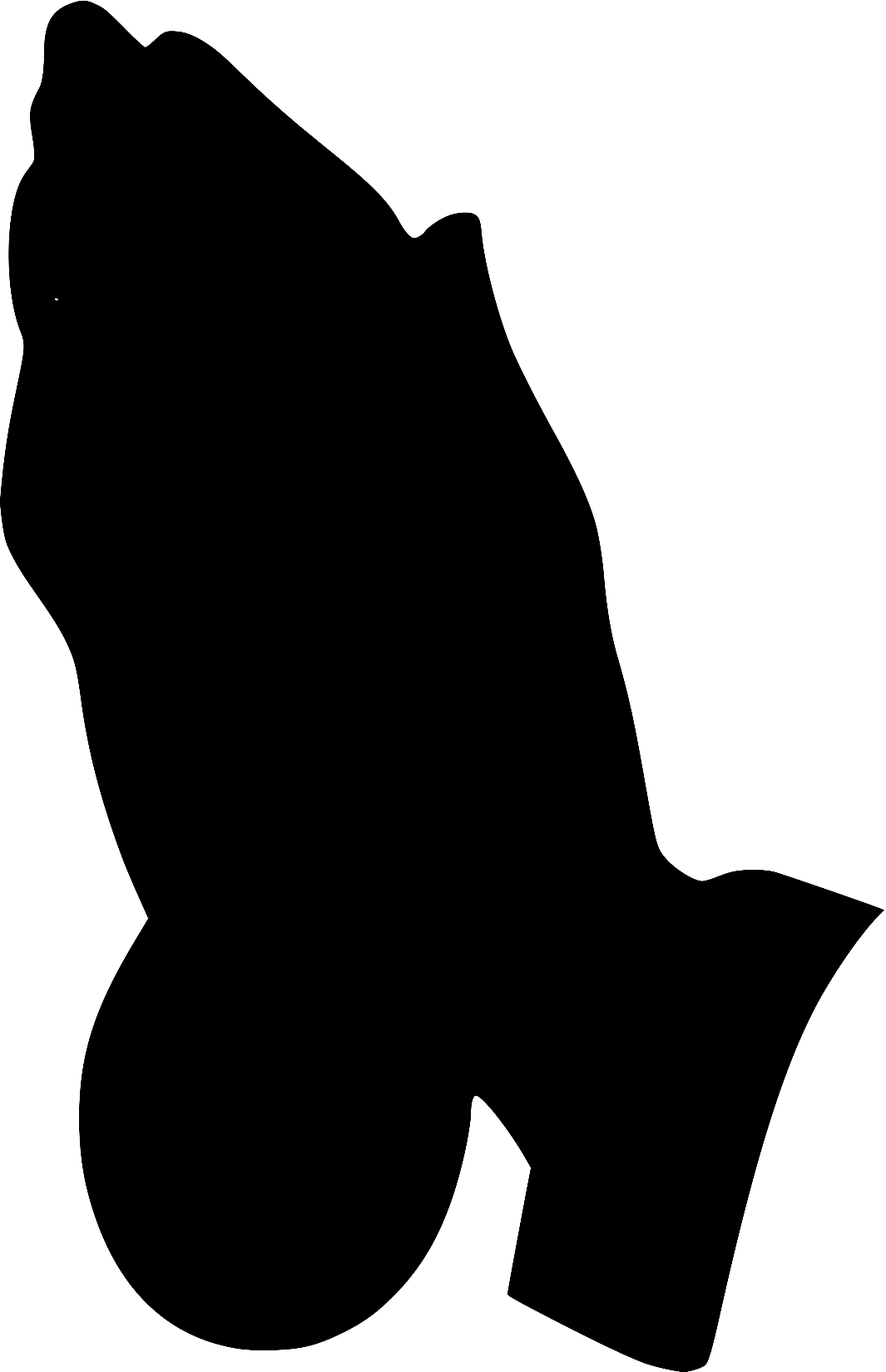